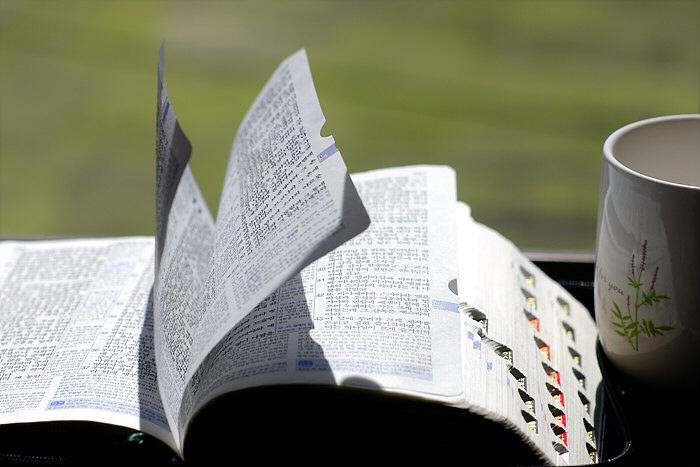 교독문
87번
(요한계시록 21장)
교독문 87번 – 요한계시록 21장
또 내가 새 하늘과 새 땅을 보니
처음 하늘과 처음 땅이 없어졌고
바다도 다시 있지 않더라
교독문 87번 – 요한계시록 21장
또 내가 보매 거룩한 성 새 예루살렘이 하나님께로부터 하늘에서 내려오니
그 준비한 것이
신부가 남편을 위하여
단장한 것 같더라
교독문 87번 – 요한계시록 21장
내가 들으니 보좌에서
큰 음성이 나서 이르되
보라 하나님의 장막이
사람들과 함께 있으매
교독문 87번 – 요한계시록 21장
하나님이 그들과 함께 계시리니
그들은 하나님의 백성이 되고
하나님은 친히 그들과 함께 계셔서
모든 눈물을 그 눈에서 닦아 주시니
교독문 87번 – 요한계시록 21장
다시는 사망이 없고
애통하는 것이나 곡하는 것이나 아픈 것이
다시 있지 아니하리니
처음 것들이 다 지나갔음이러라
교독문 87번 – 요한계시록 21장
보좌에 앉으신 이가 이르시되
보라 내가 만물을 새롭게 하노라
<아 멘>